ΕΝΑΣ    ΤΟΠΟΣ    ΠΑΡΑΘΑΛΑΣΣΙΟΣ
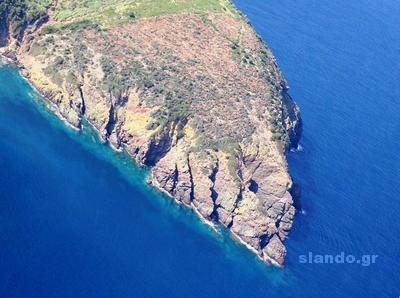 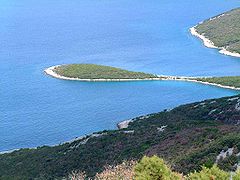 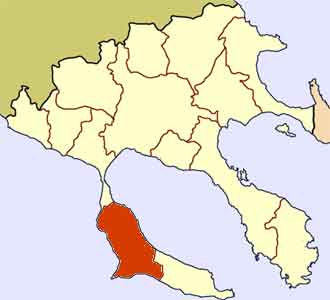 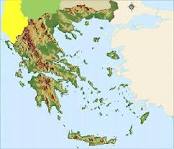 Χερσόνησος: ένα μεγάλο  κομμάτι ξηρά που μπαίνει στη θάλασσα
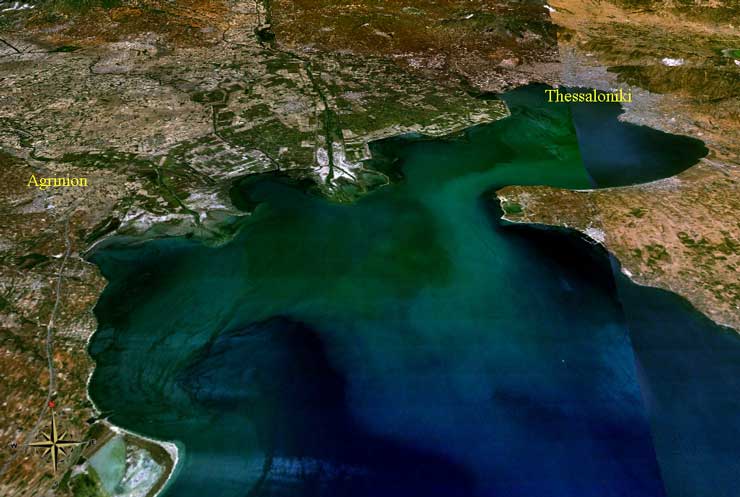 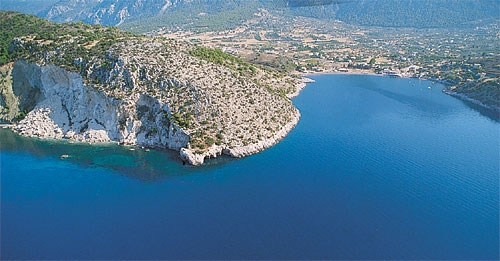 Κόλπος: ένα μέρος της θάλασσας που μπαίνει στην  ξηρά.
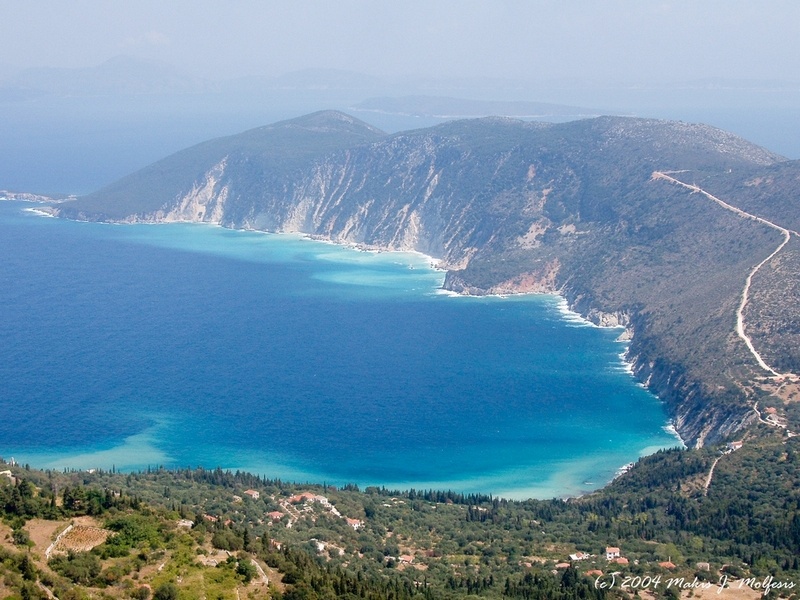 Ακρωτήρι: μια μύτη ξηράς που μπαίνει στη θάλασσα
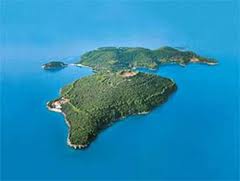 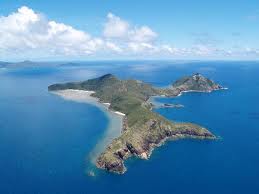 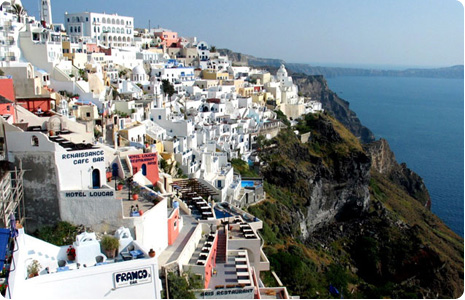 Νησί: ένα μικρό ή μεγάλο μέρος ξηράς που βρέχεται γύρω-γύρω από τη θάλασσα.
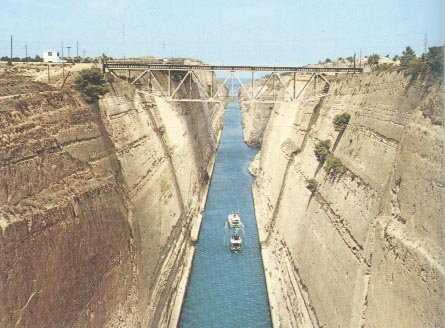 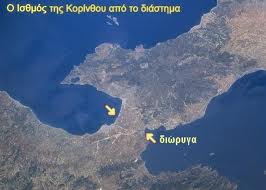 Ισθμός: μια στενή λωρίδα ξηράς που ενώνει δυο στεριές και χωρίζει δυο θάλασσες.
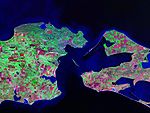 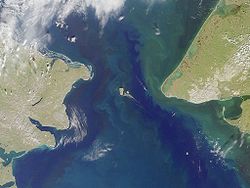 Πορθμός: μια στενή λωρίδα θάλασσας που ενώνει δυο θάλασσες και χωρίζει δυο στεριές.
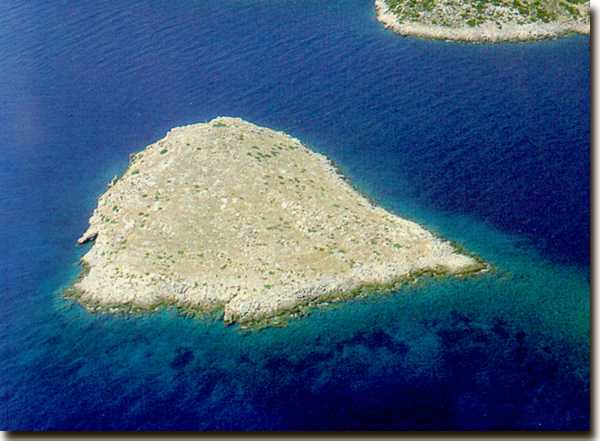 Σκόπελος: ένας βράχος μέσα στη θάλασσα που φαίνεται μόνο η κορυφή του.
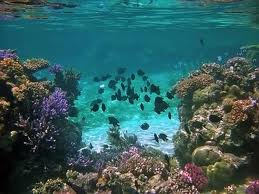 Ύφαλος :ένας βράχος μέσα στη θάλασσα που δε φαίνεται καθόλου.